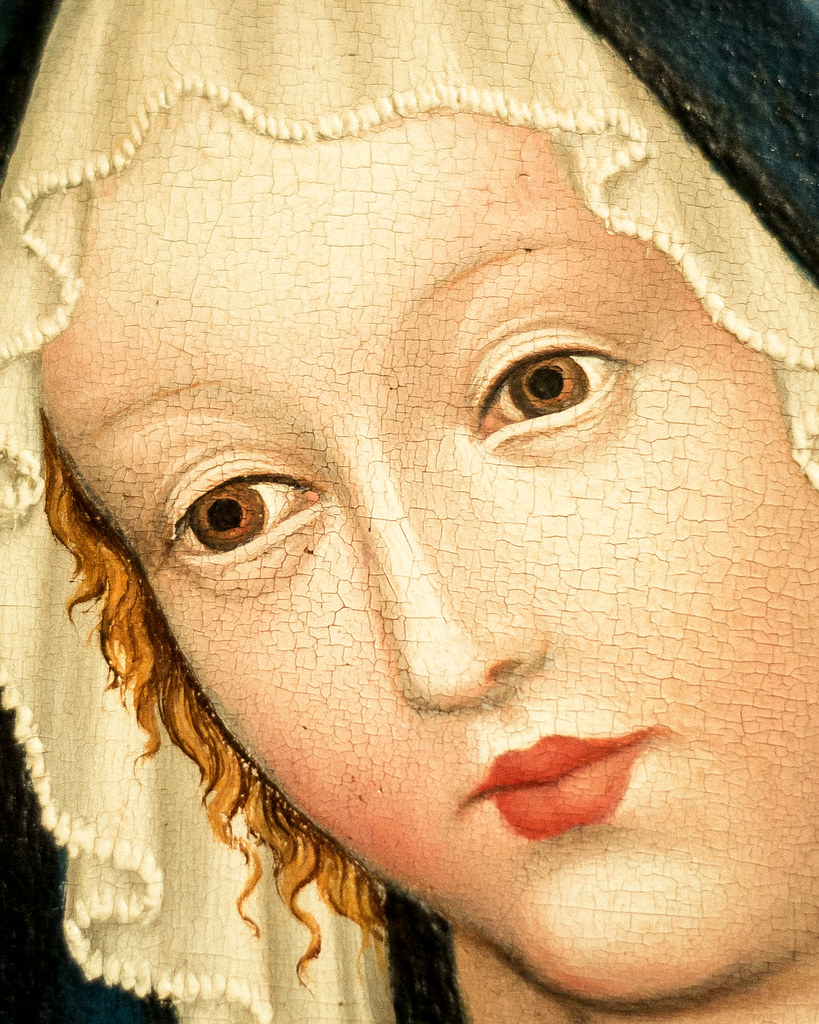 Svatá ANEŽKA ČESKÁ
Královská dcera 
rozhodla se pro Ježíše - krále nebeského království
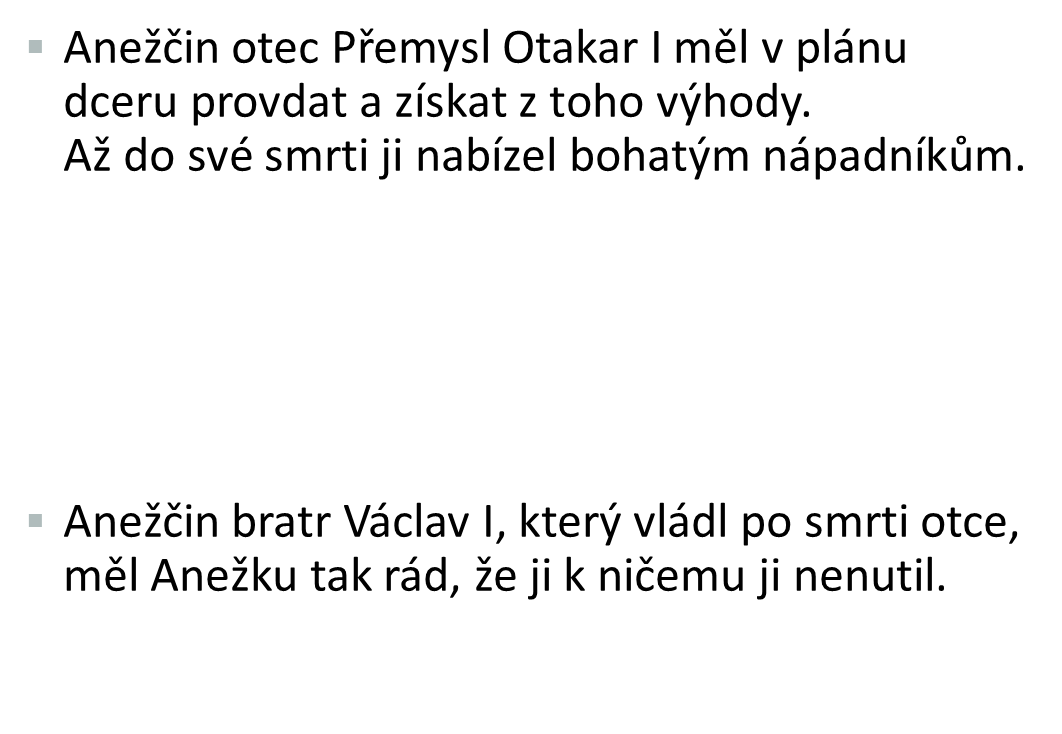 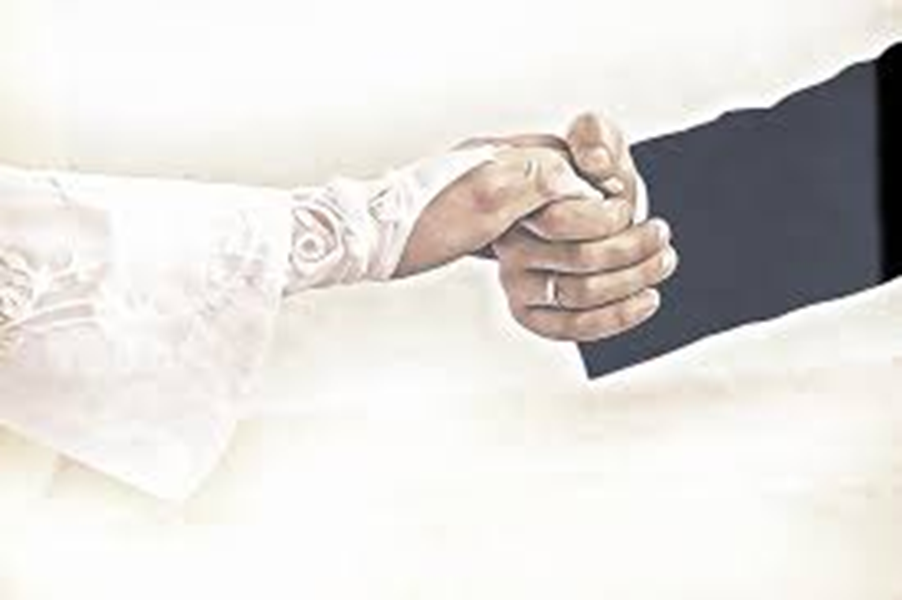 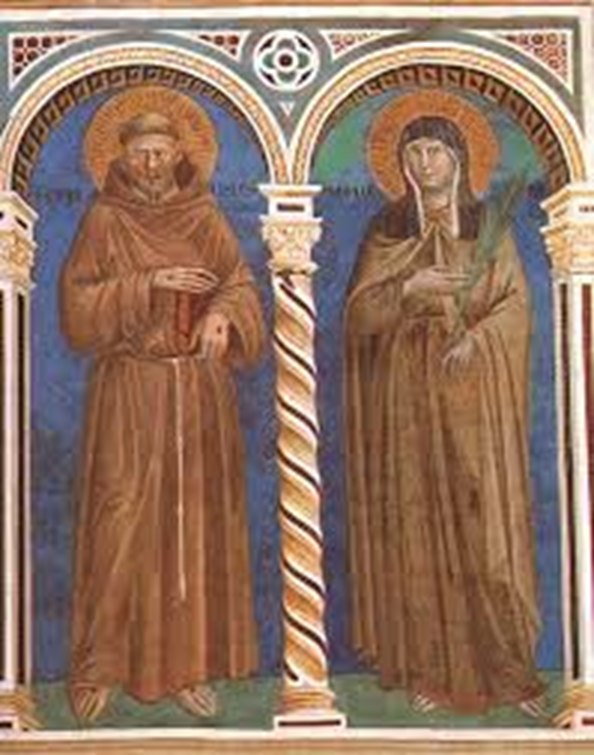 Anežka měla v Durynsku sestřenici,              která po vzoru sv. Františka z Assiisi prodala své šperky a šaty, aby mohla postavit špitál                              pro nemocné.


Anežka obdivovala Alžbětinu odvahu,                 a když se  dozvěděla víc o životě                Františka,                                                                 který z lásky k Pánu Ježíši                                   změnil svůj život,                                           zahořela touhou stát se řeholnicí                       a modlila se za to.
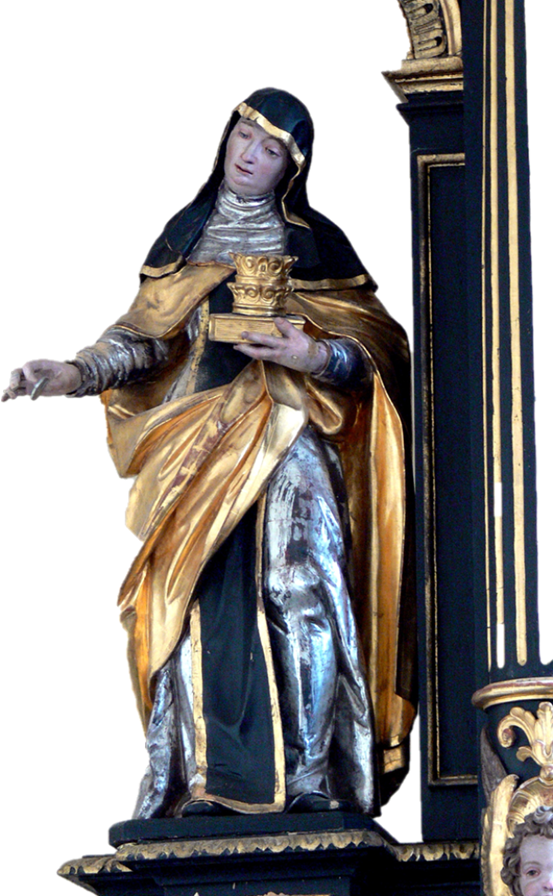 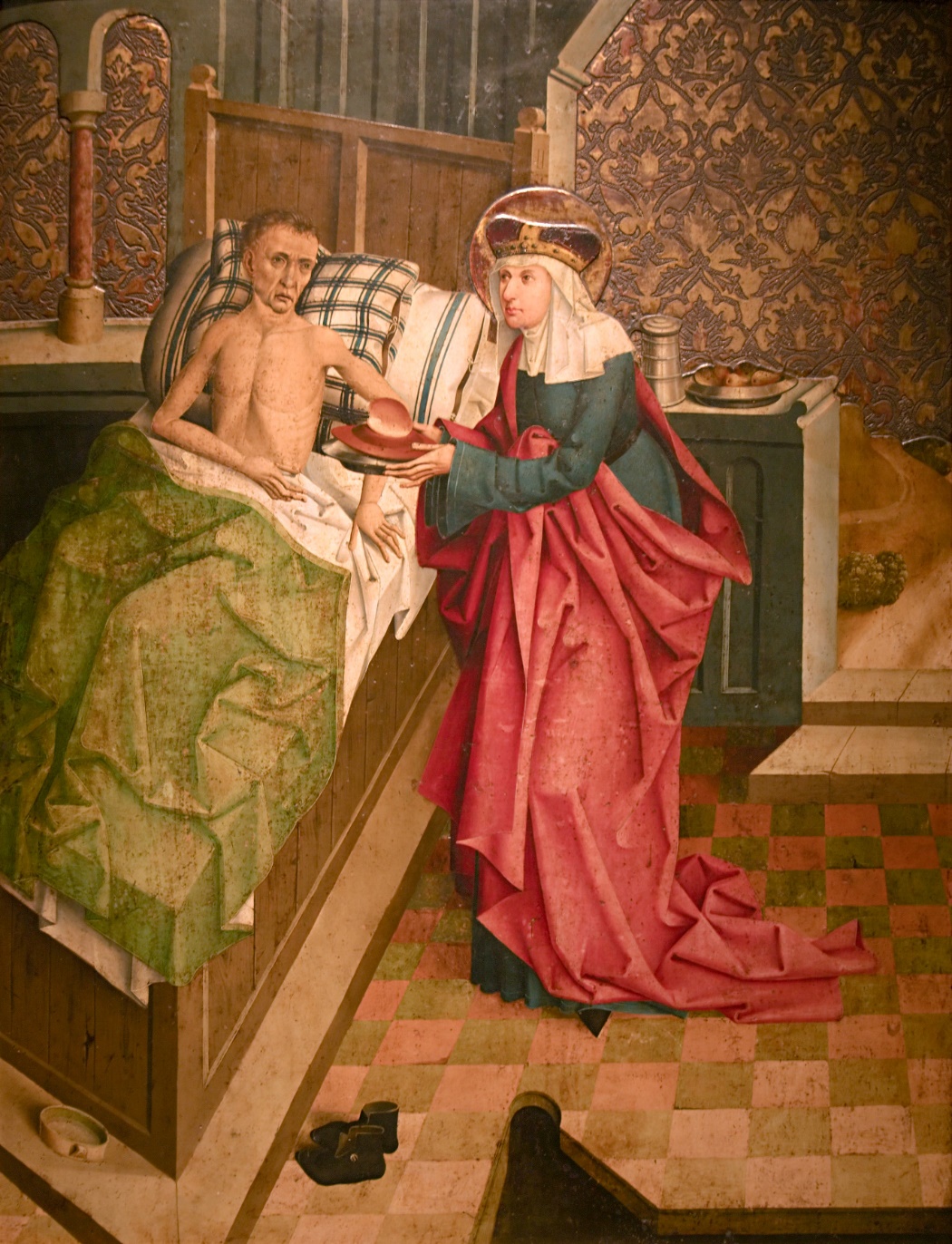 Ježíš dal Anežce tolik lásky, že celý život zasvětila jemu a péči o nemocné.
Ze svého věna nechala postavit špitál pro chudé a nemocné lidi. Se svým bratrem založila Řád křížovníků                     s červenou hvězdou, dodnes je to jediný mužský řád, který byl založen české zemi.
Nechala postavit kláštery. 
Sama do jednoho vstoupila a stala se jeho představenou.
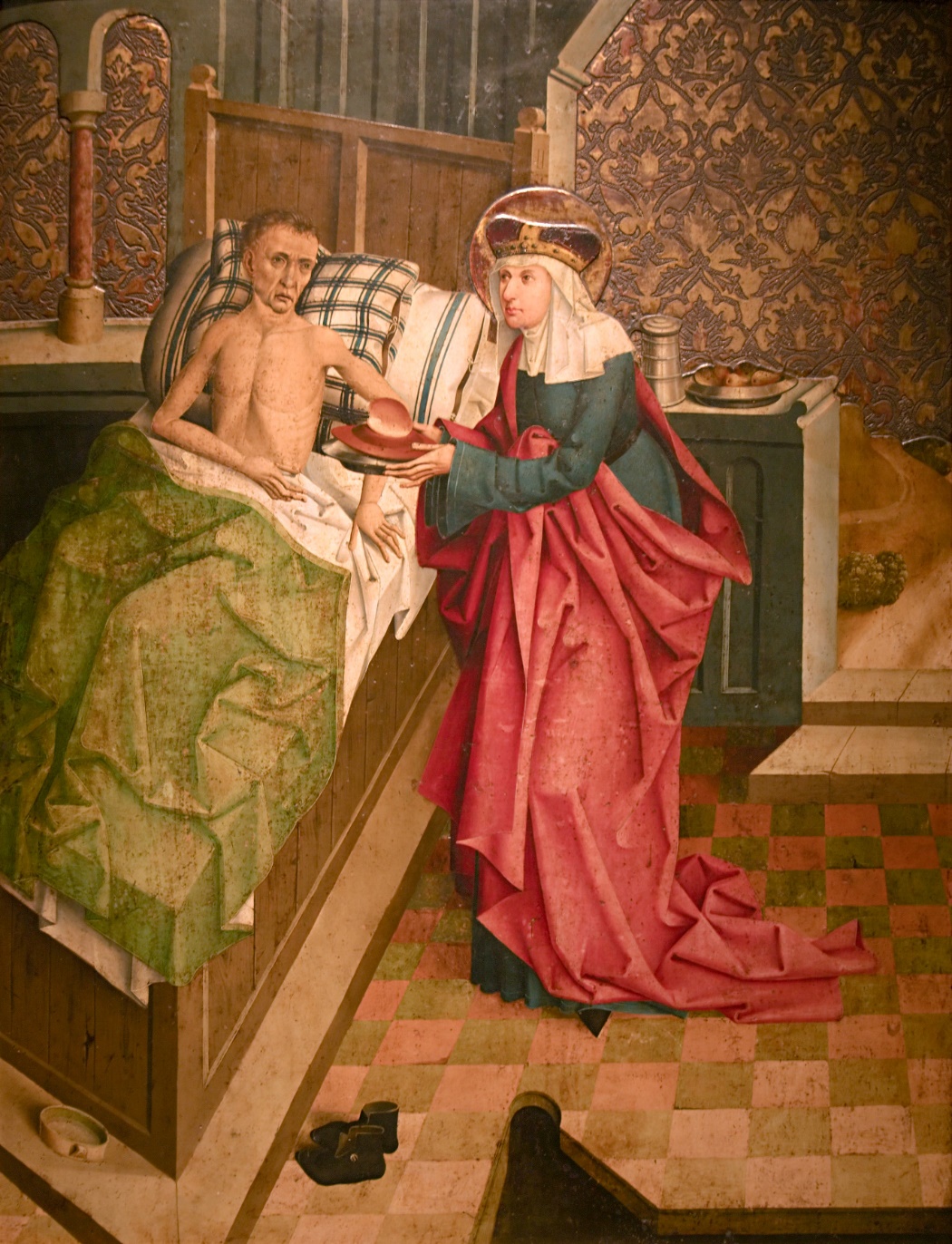 Lidé považovali Anežku za svatou už za jejího života.
 
Svatořečena byla 12. listopadu 1989, 700 let po své smrti, papežem Janem Pavlem II

Dokument os Anežce české  (5:23 minut) https://www.televizeseznam.cz/video/vylety-do-minulosti/svatoreceni-anezky-ceske-12-listopad-1989-63988706